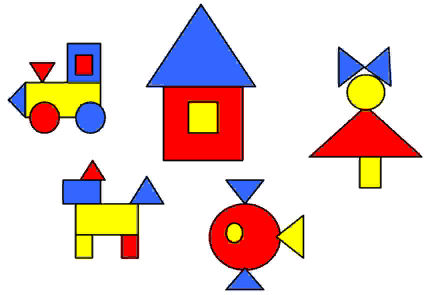 Краткосрочный проект «Путешествие в страну веселых фигур»
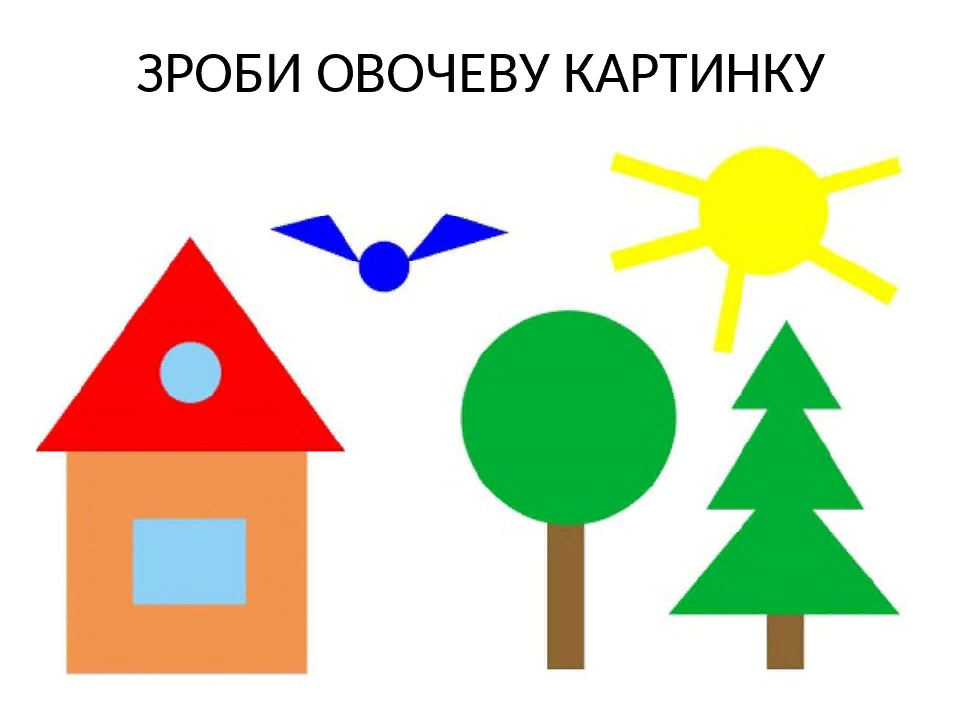 Подготовила и провела 
Стародубцева Г.П.
Геометрия полна приключений, потому что за каждой задачей скрывается приключение мысли. Решить задачу – это значит пережить приключение.
В. Произволов
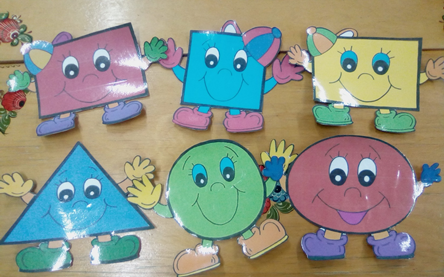 Элемент новизны
Внесение новых атрибутов, схем, образцов, возможность проявления творчества, изменение правил.
Цель проекта:
Повыситьпедагогическую грамотностьродителей в вопросах развитияматематических представленийдошкольников.
Задачи проекта
Продолжать закреплять знания детей о геометрических фигурах (круг, квадрат, треугольник, прямоугольник). Развивать у детей творческие способности, способность к аналитической деятельности, умение классифицировать. Развивать интерес воспитанников к аппликации.  Развивать коммуникативные навыки. Воспитывать дружеские взаимоотношения в коллективе, умение отвечать н вопросы, не перебивая друг друга.
Принципы реализации проекта
Принцип научности
Принцип доступности и нарастающей трудности
Принцип системности и последовательности
Принцип демократизации
Предметно – средовой принцип
Принцип учета возрастных особенностей. 
Принцип взаимодействия с ребенком в условиях 
ДОУ и семьи.
Формы реализации проекта
совместная деятельность в режимных моментах; 
 творческая деятельность детей; 
 совместная деятельность родителей и детей.
Вывод:
Воспитанники научились выбирать нужную геометрическую фигуру, исследовать ее, давать описание, находить в окружающей действительности и в предметах ближайшего окружения. В самостоятельной художественной и игровой деятельности дети способны использовать и преобразовывать свойства разных геометрических фигур. Совместно с родителями каждый ребёнок может сочинять сказки, рисовать рисунки, делать поделки, придумывать новые дидактические игры с опорой на приобретённые знания о геометрических фигурах. математическими понятиями.
Дидактические игры
Совместная деятельность
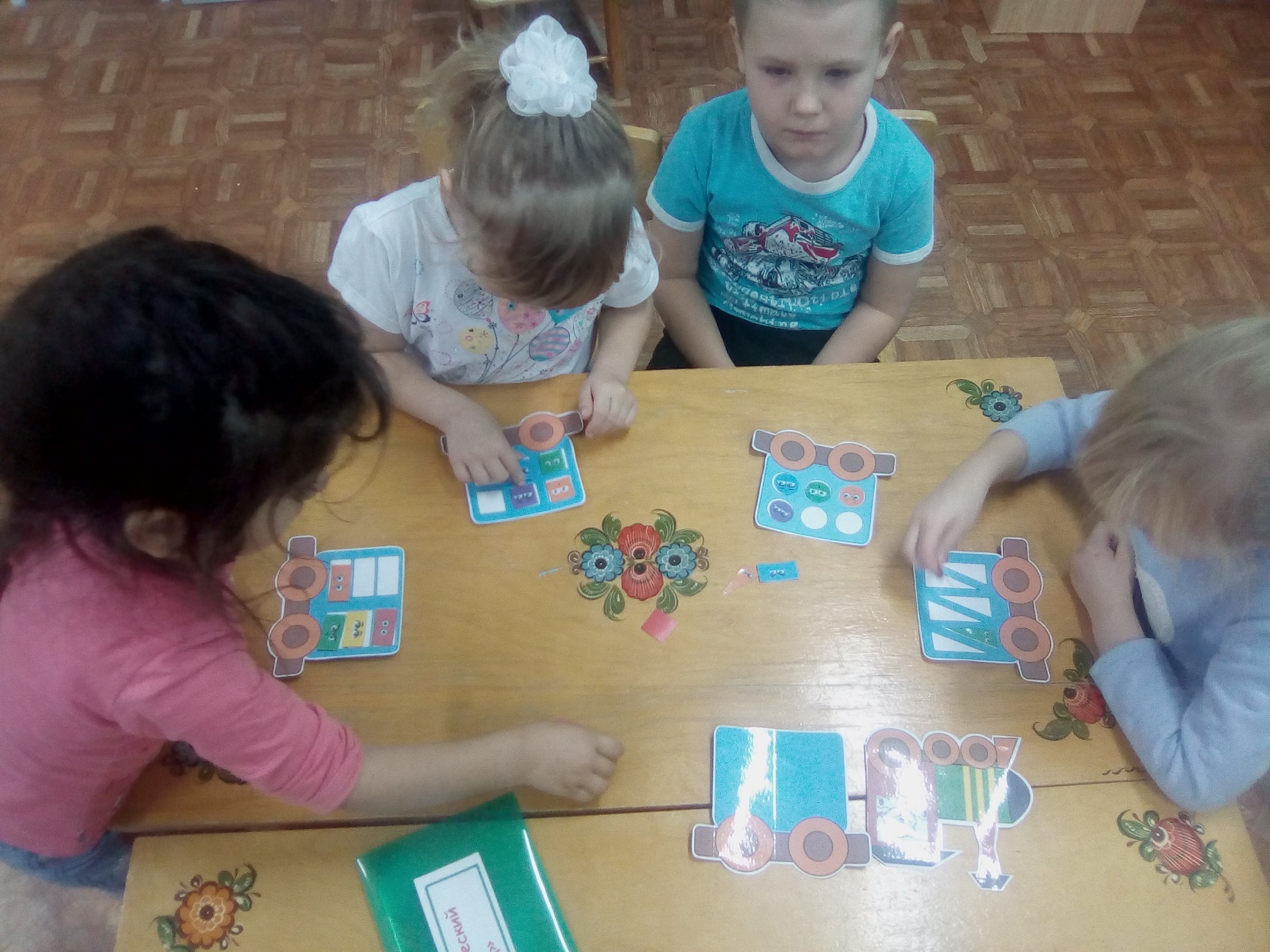 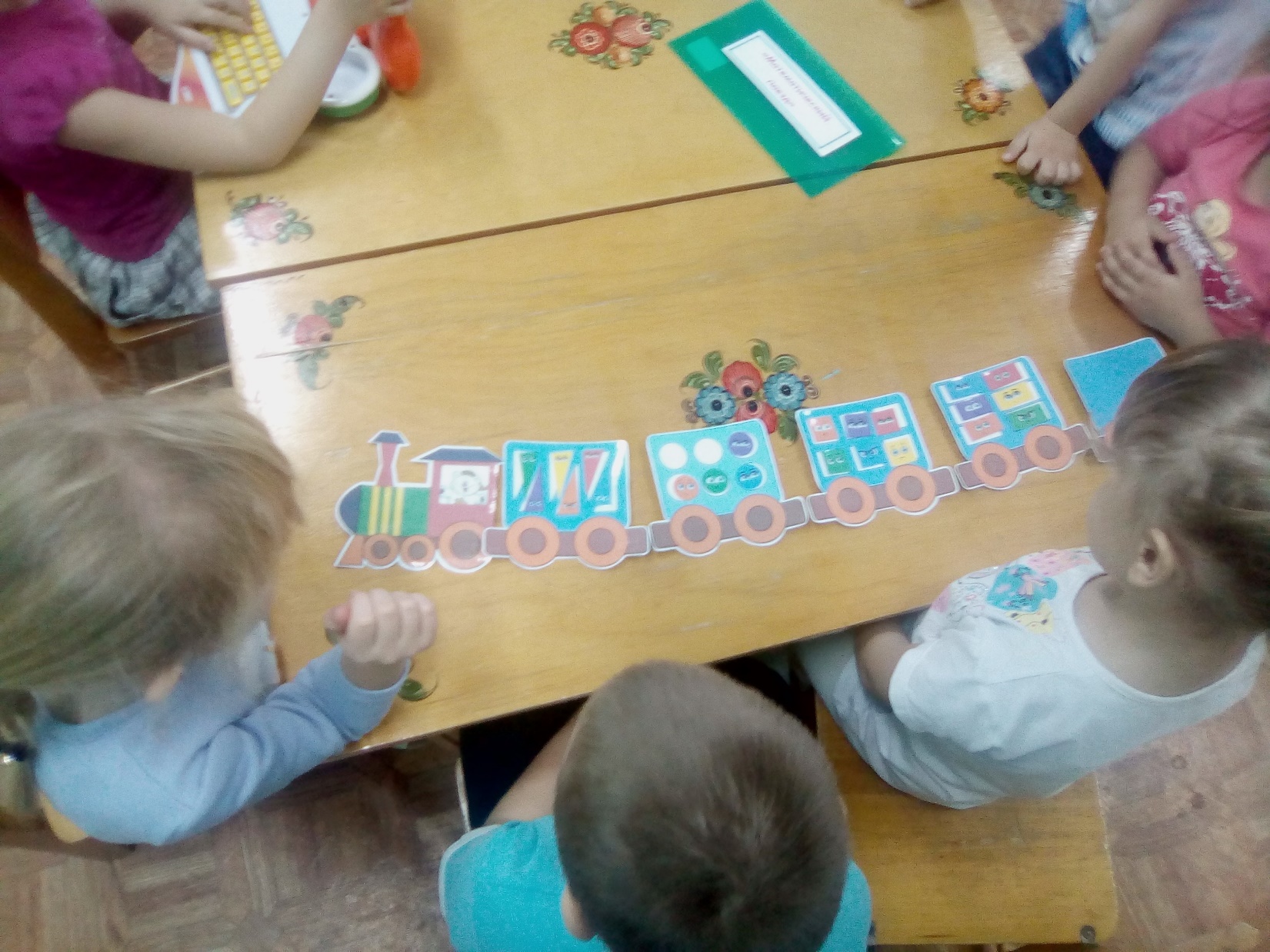 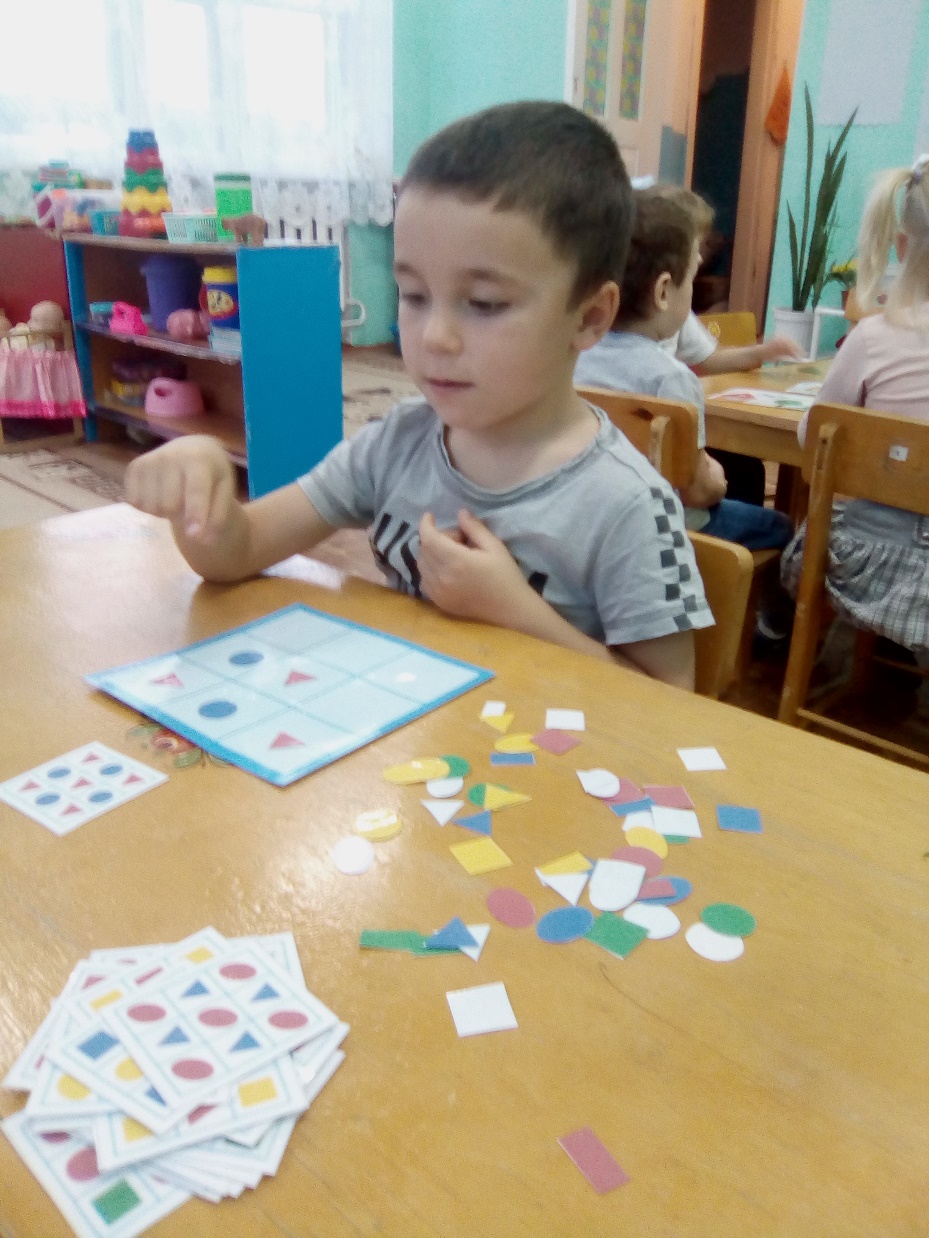 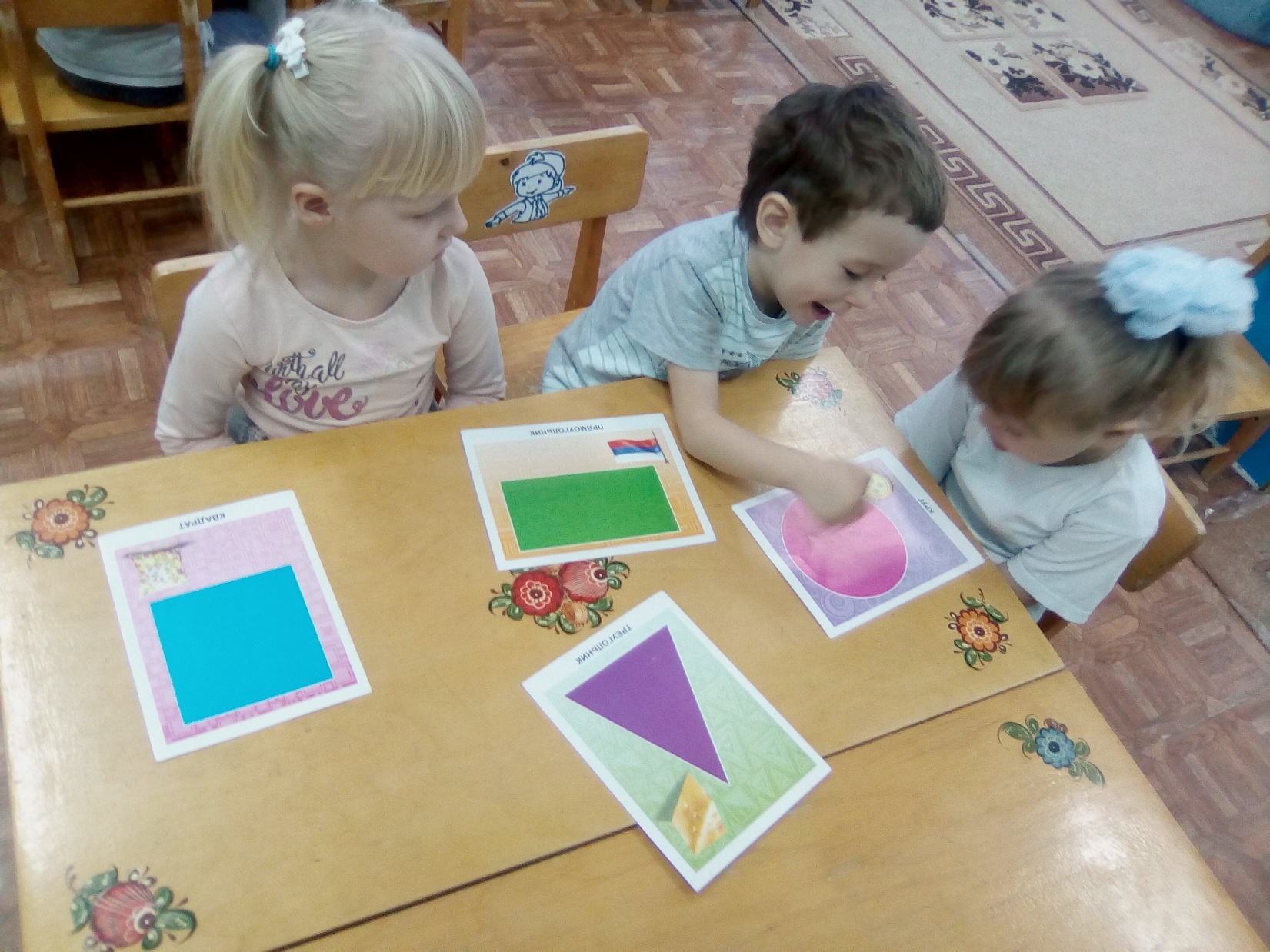 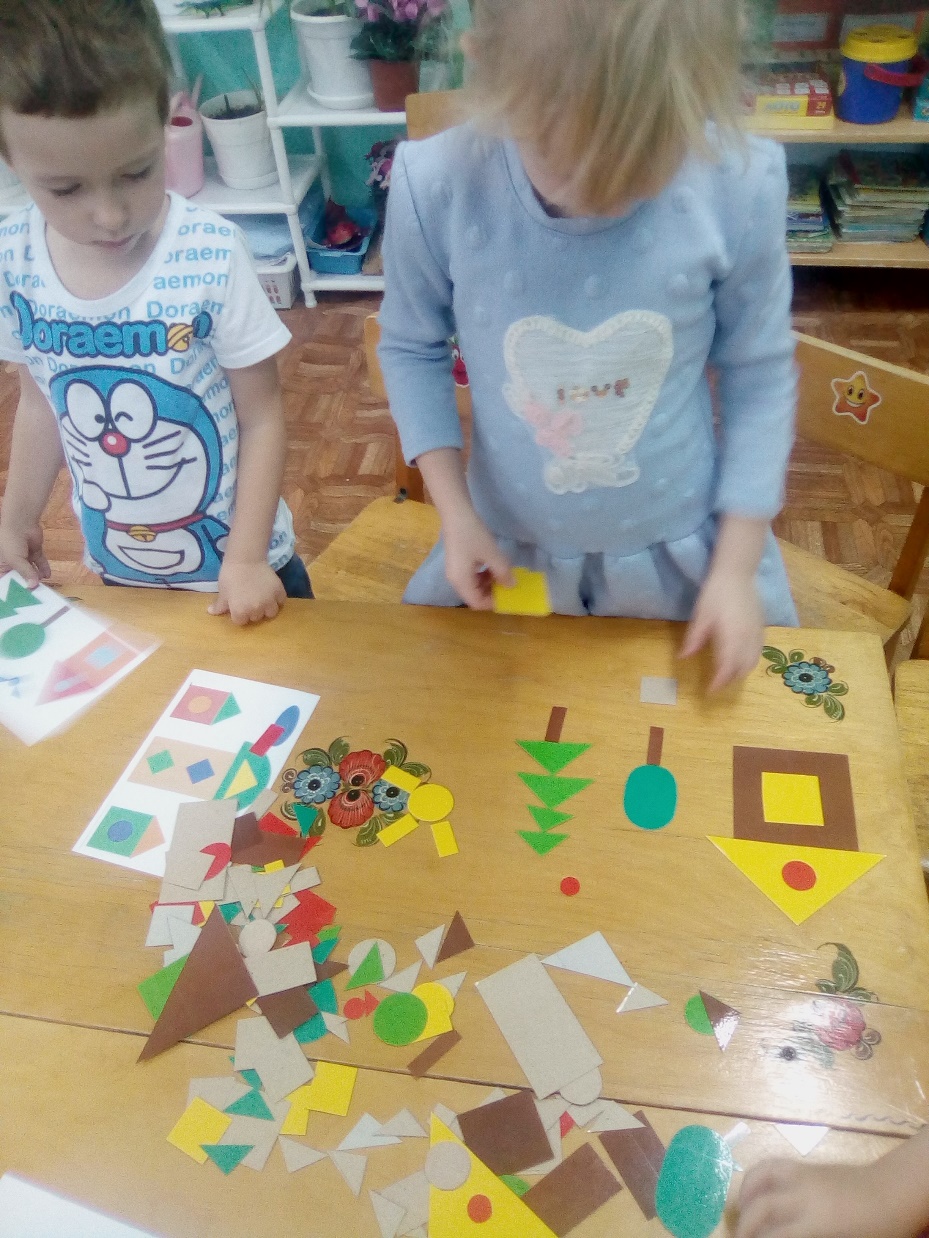 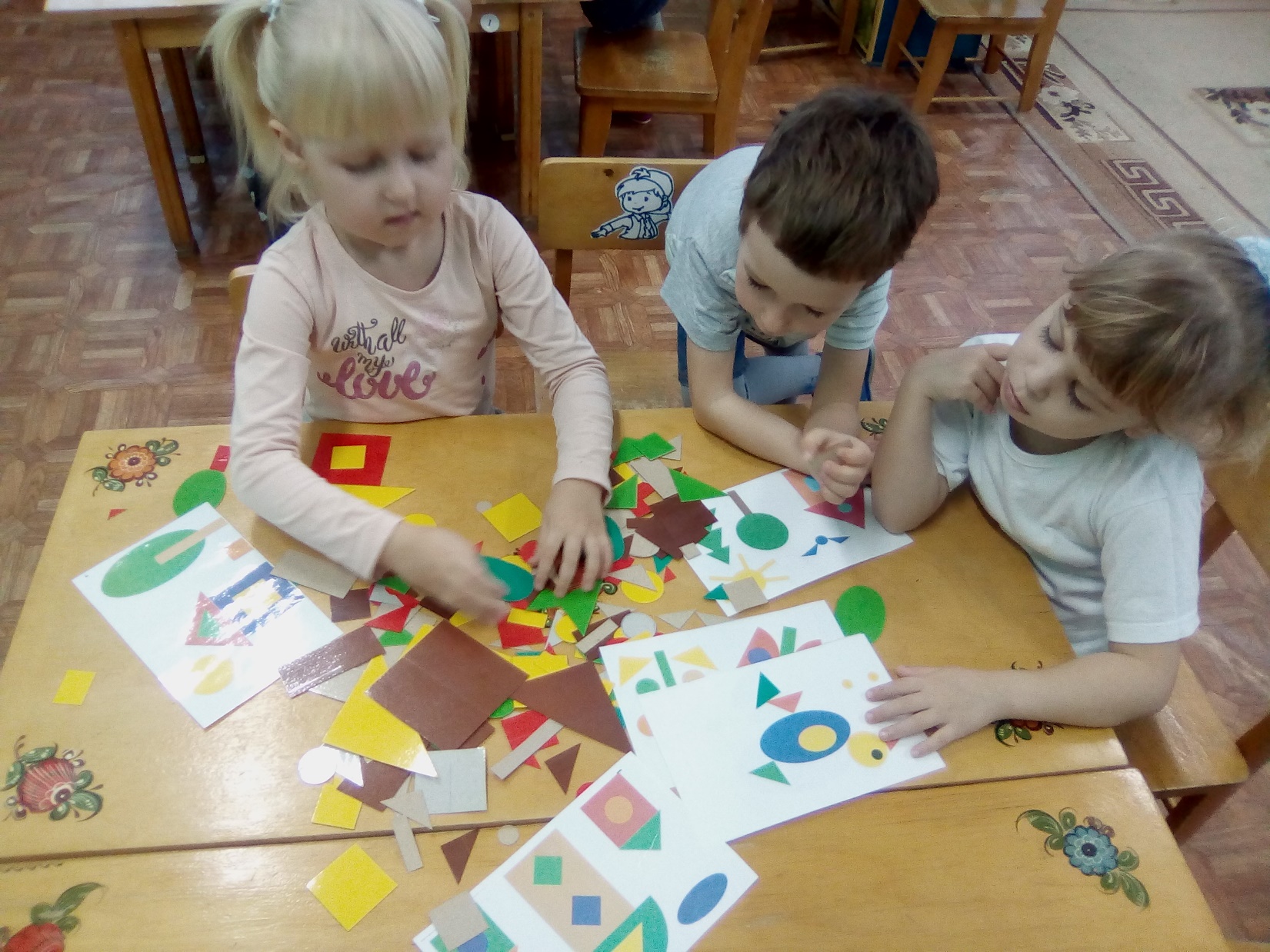 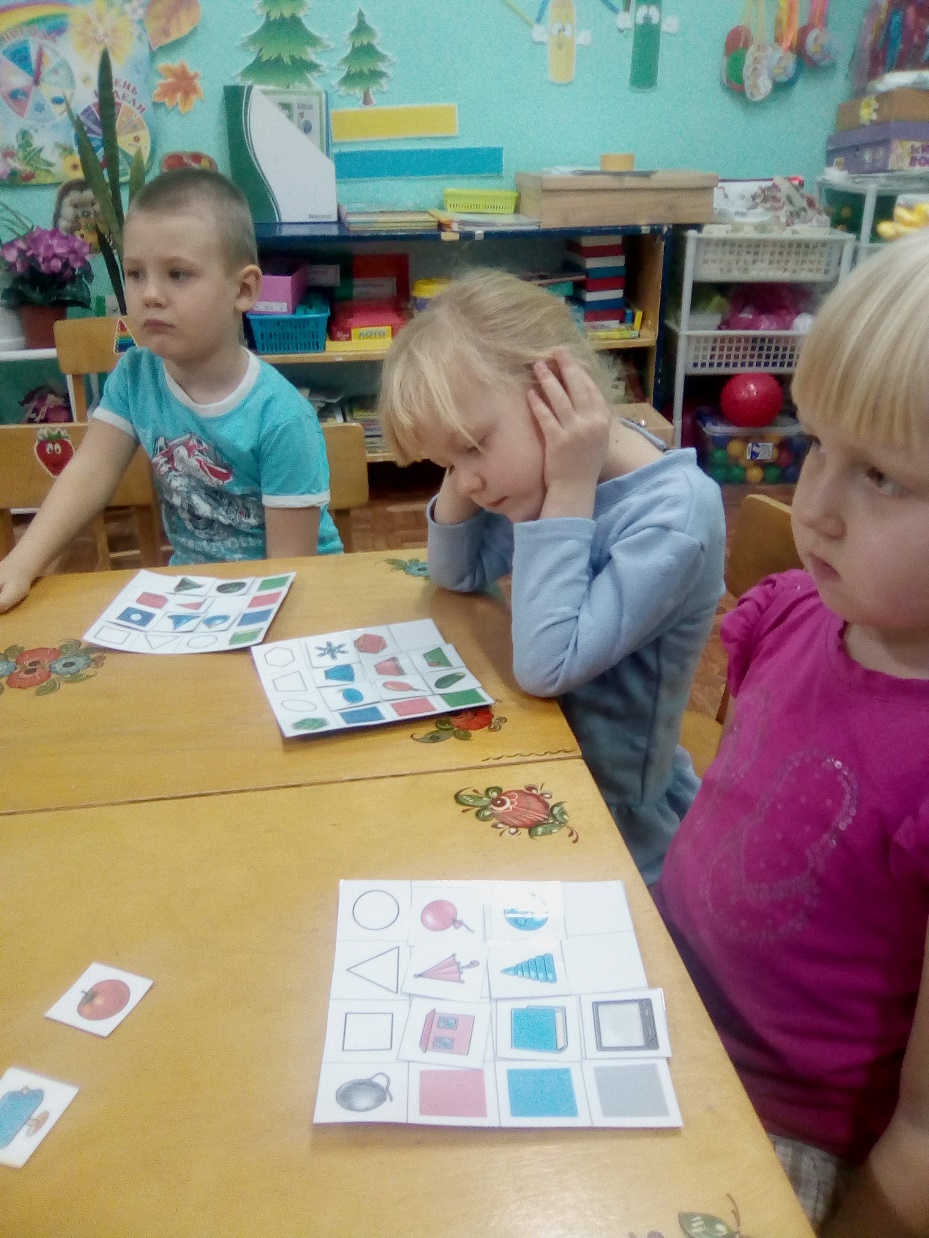 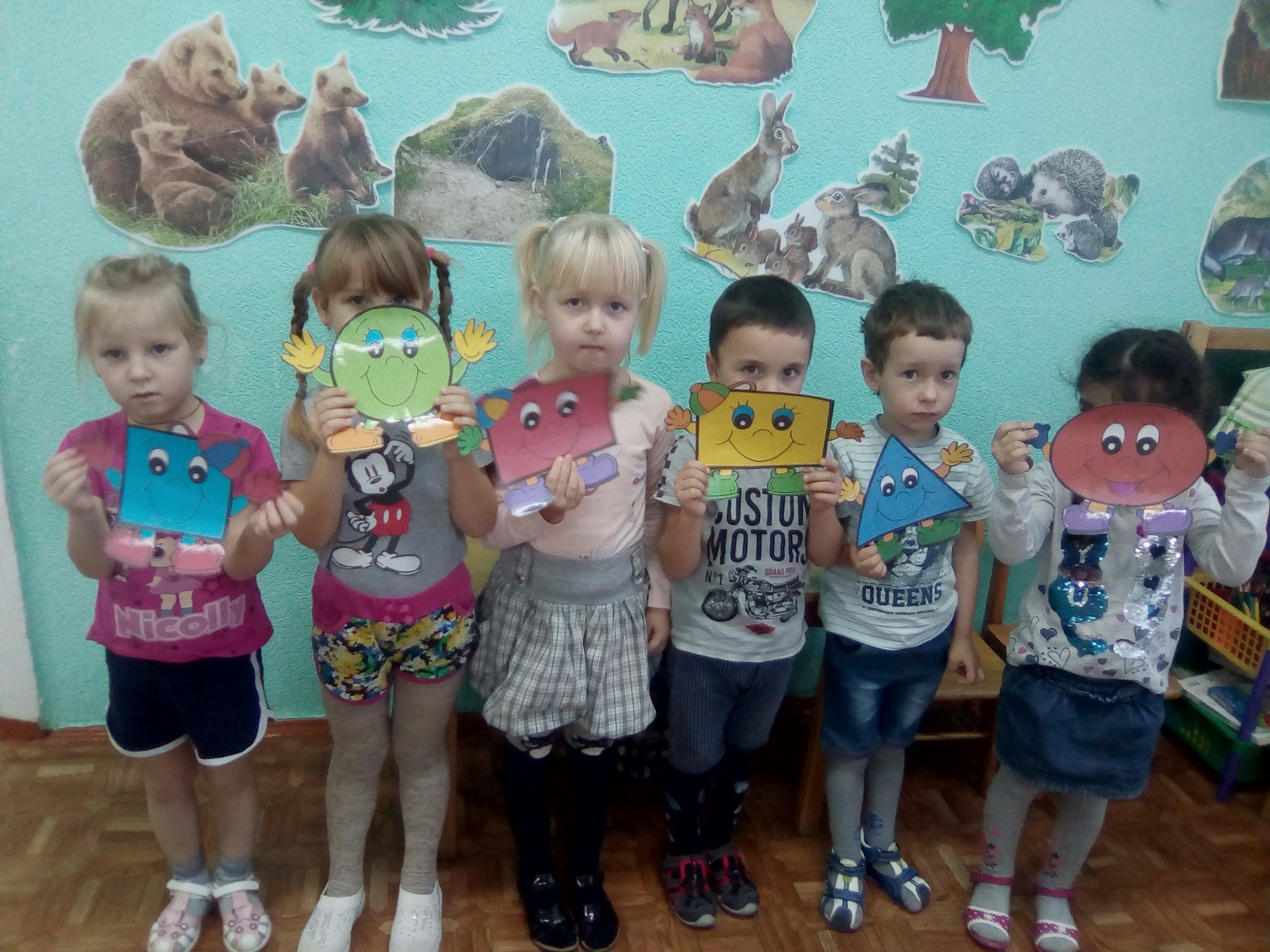 Работа с родителями
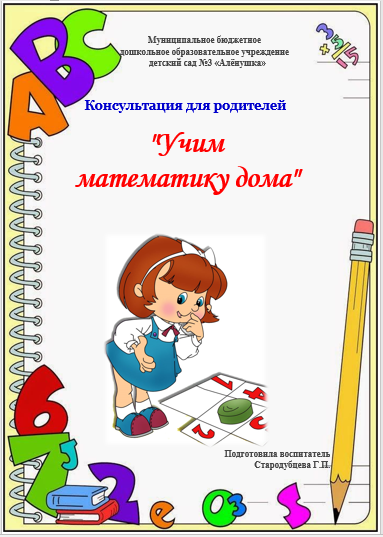 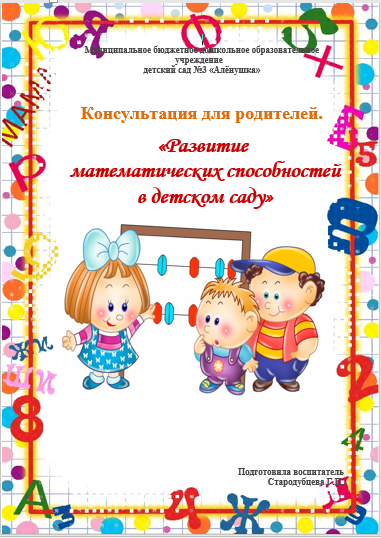 НОД
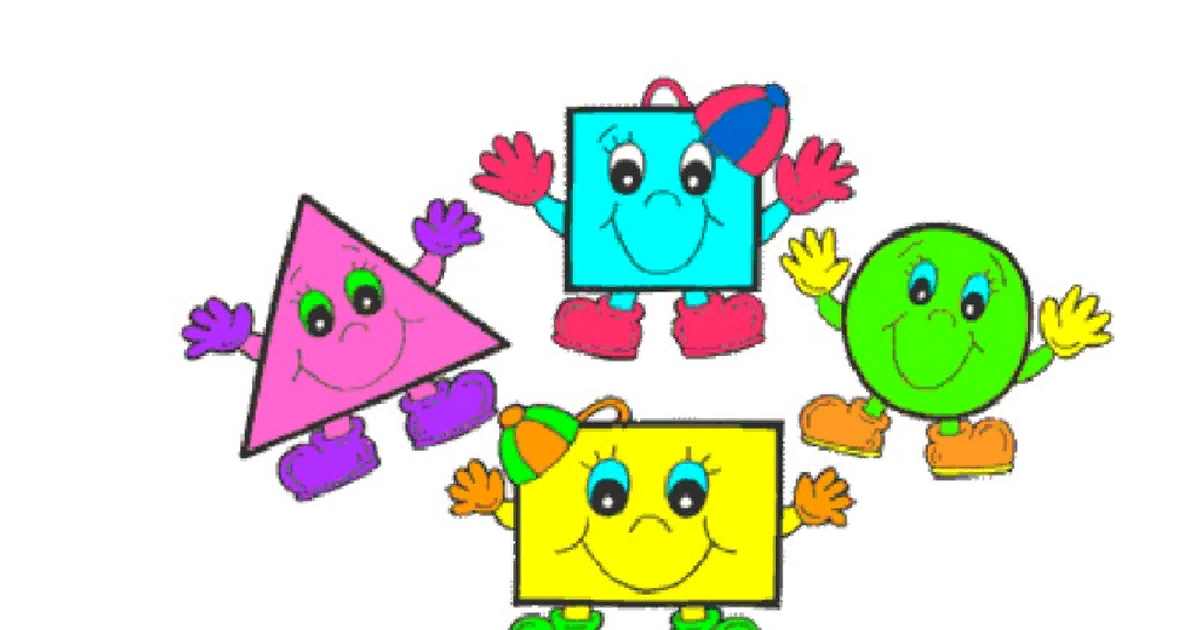 СПАСИБО ЗА ВНИМАНИЕ!